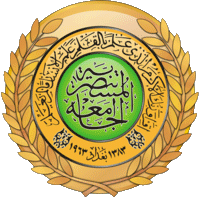 الجامعة المستنصرية
كلية الهندسة – قسم الهندسة الميكانيكية
مادة موا هندسية
د. ناظم مجبل فالح
Manufacturing process 6
NC Machine Tool and Controller
NC Punch Press Machine
Manufacturing Processesfor Plastics
Plastics are shipped to manufacturing plants as pellets or powders and are melted just before the shaping process.  Polymers melt at relatively low temperatures and are easy to handle.

Plastics can be molded and formed, as well as machined and joined, into many shapes with relative ease.